Система взаимосвязей понятий биологии, экологии, географии.
Учитель биологии МОУ«Бишкильская средняя общеобразовательная школа»
Красников Александр Иванович
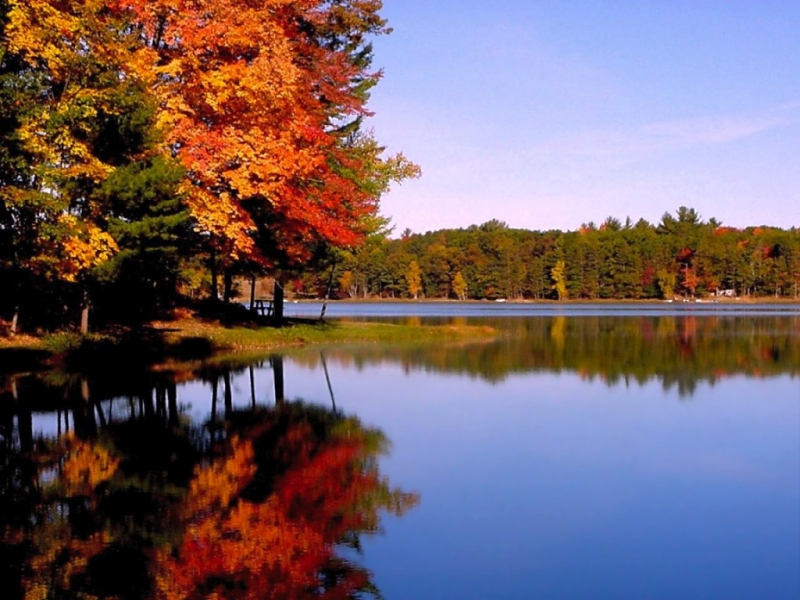 Основные понятия
География
Экология
Биология
Территория (участок земли, коры)
Факторы среды: Биотические
Абиотические, Антропогенные
Биологические системы, сообщества
Уровни познания
География
Экология
Биология
Геосферный
Биосфера
Территория
Акватория
Организм
Материки
Океаны
Система органов
Природные зоны
Подзоны
Орган
География
Экология
Биология
Локальные ПТК
Ткань
Клетка
ПТК разного уровня
Рельеф
Тип почвы
Тип растительности
Биогеоценоз
     Биоценоз
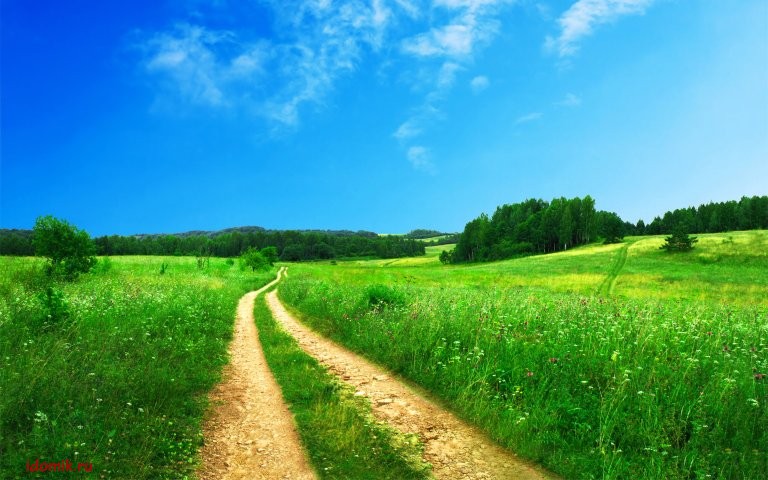 Спасибо за внимание